Применение квест-технологии 
в образовательном процессе ДОУ
Квест-игра «Оживи лес»
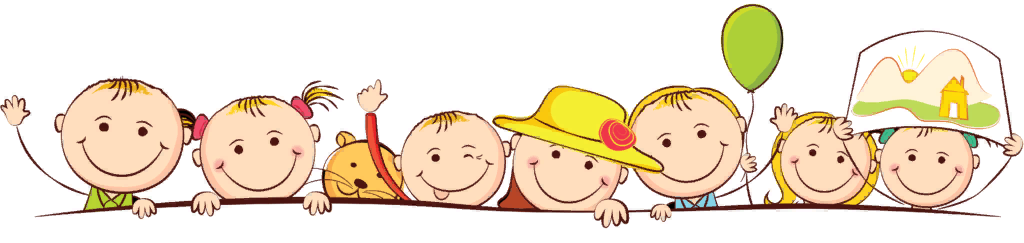 Квест – это игровая педагогическая технология, которая способствует решению определенных задач на основе компетентного выбора альтернативных вариантов через реализацию определенного сюжета.
Квест – это игровая педагогическая технология, которая способствует формированию решать определенные задачи на основе компетентного выбора альтернативных вариантов через реализацию определенного сюжета.
2
Схема маршрута
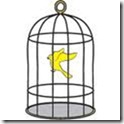 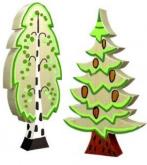 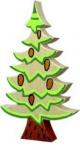 3 уровень
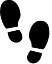 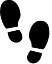 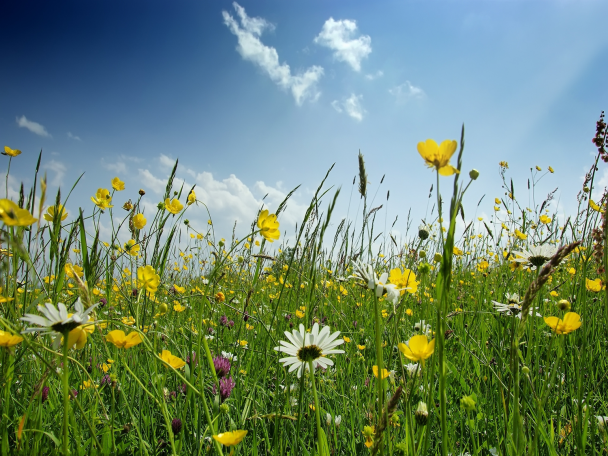 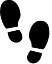 2 уровень
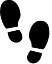 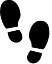 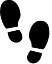 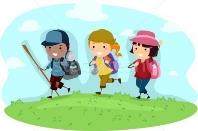 1 уровень
3
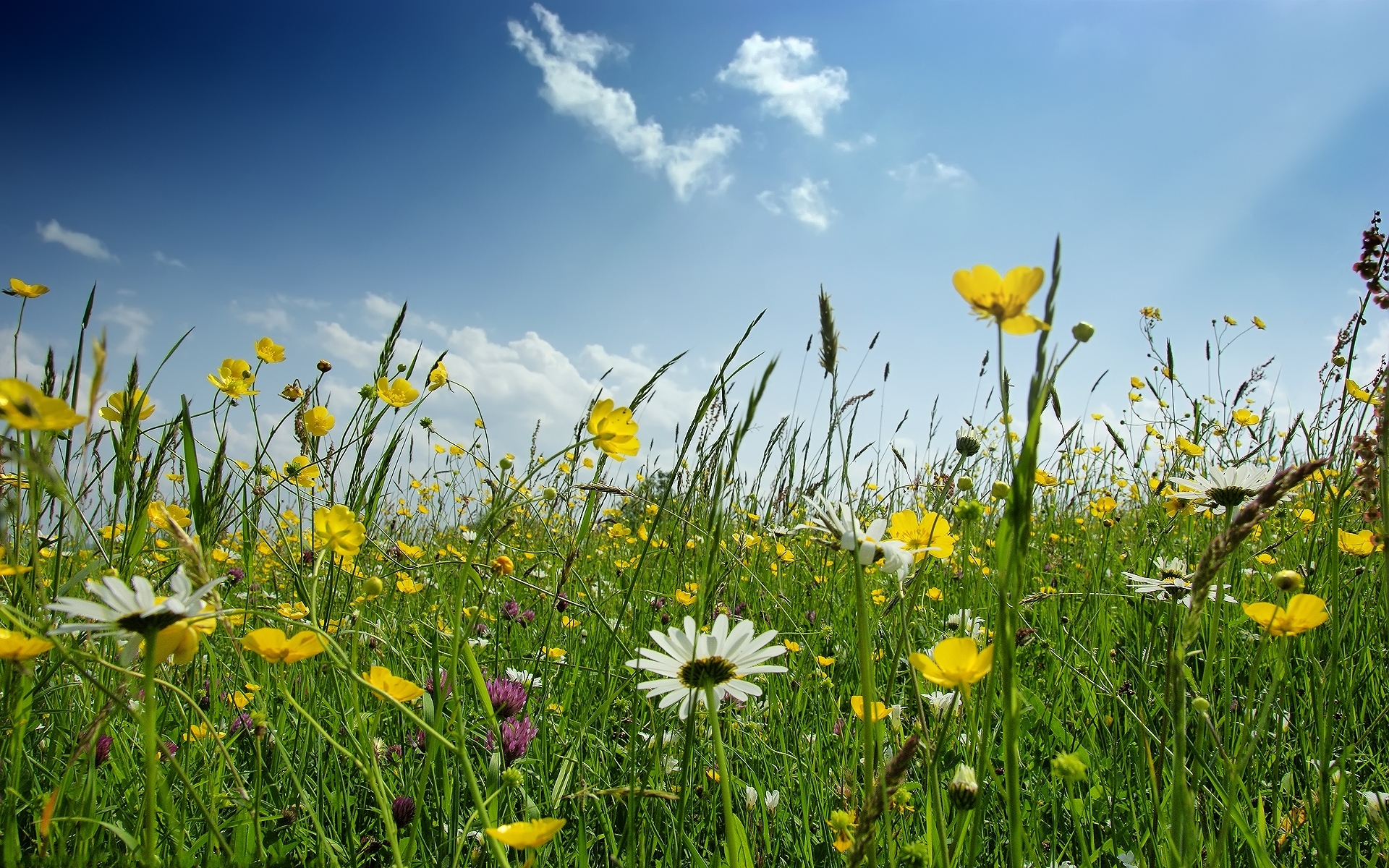 4
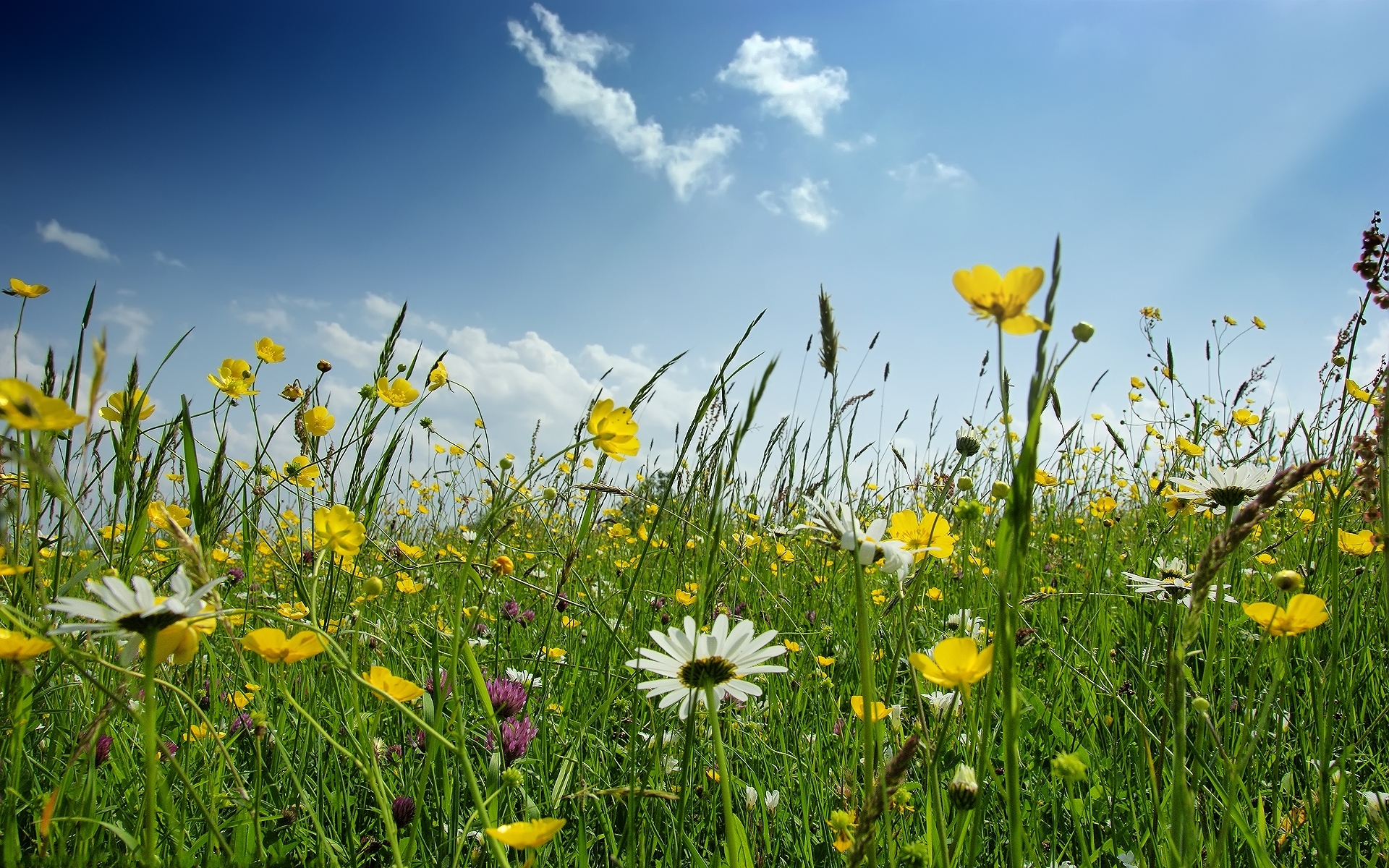 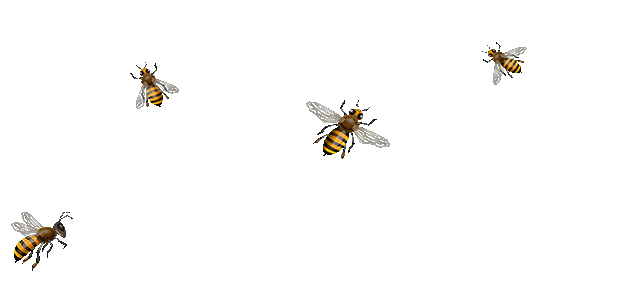 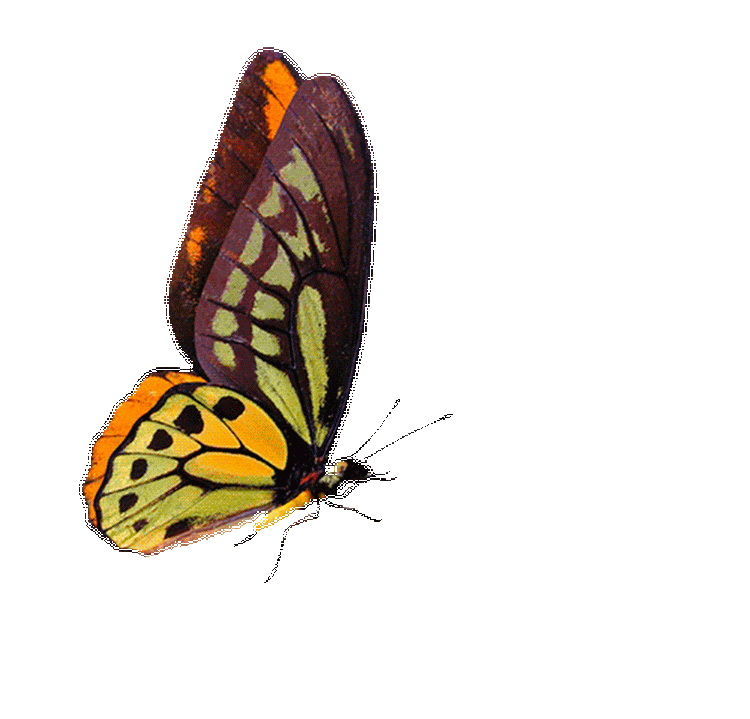 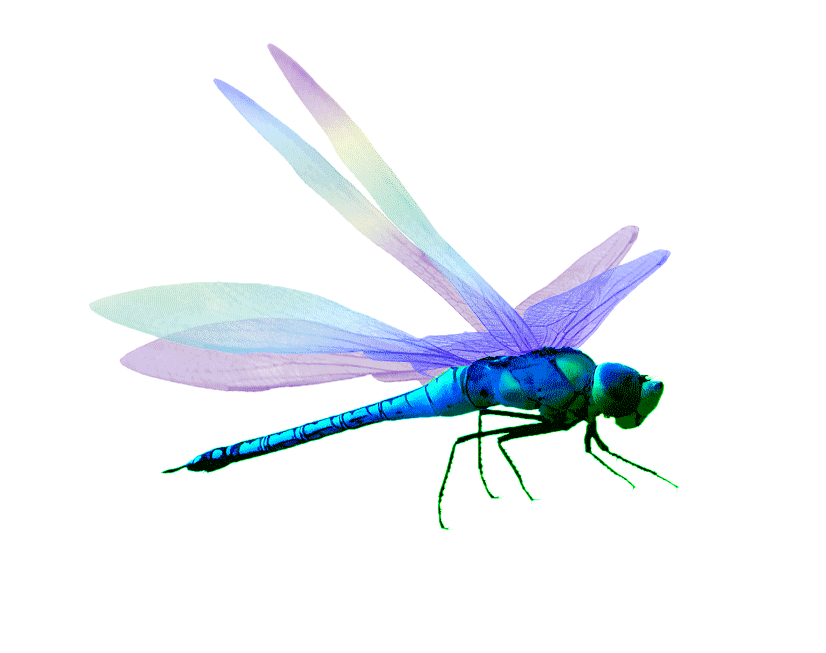 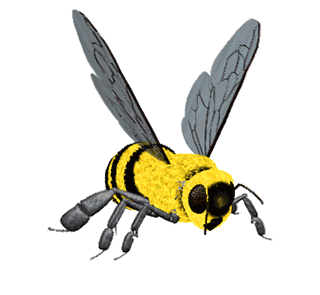 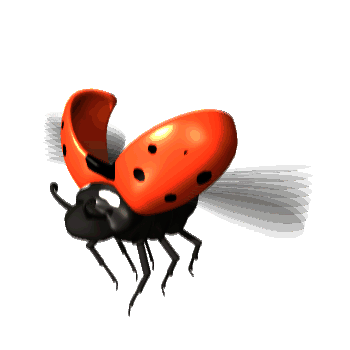 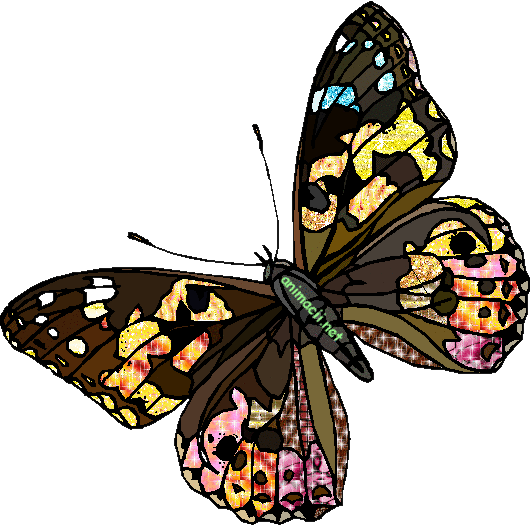 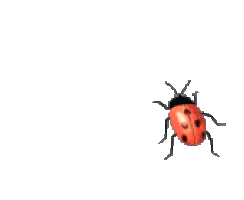 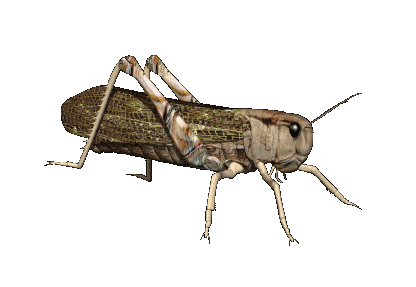 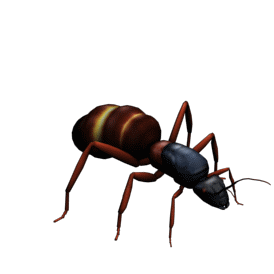 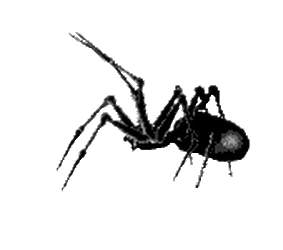 5
Схема маршрута
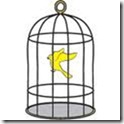 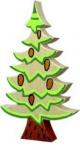 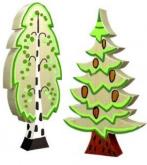 3 уровень
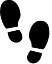 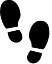 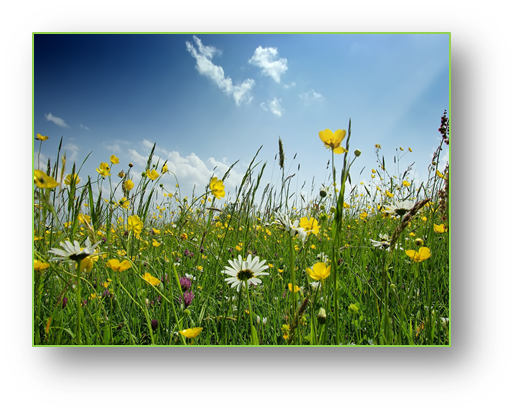 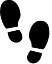 2 уровень
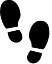 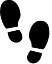 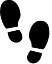 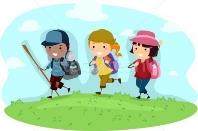 1 уровень
6
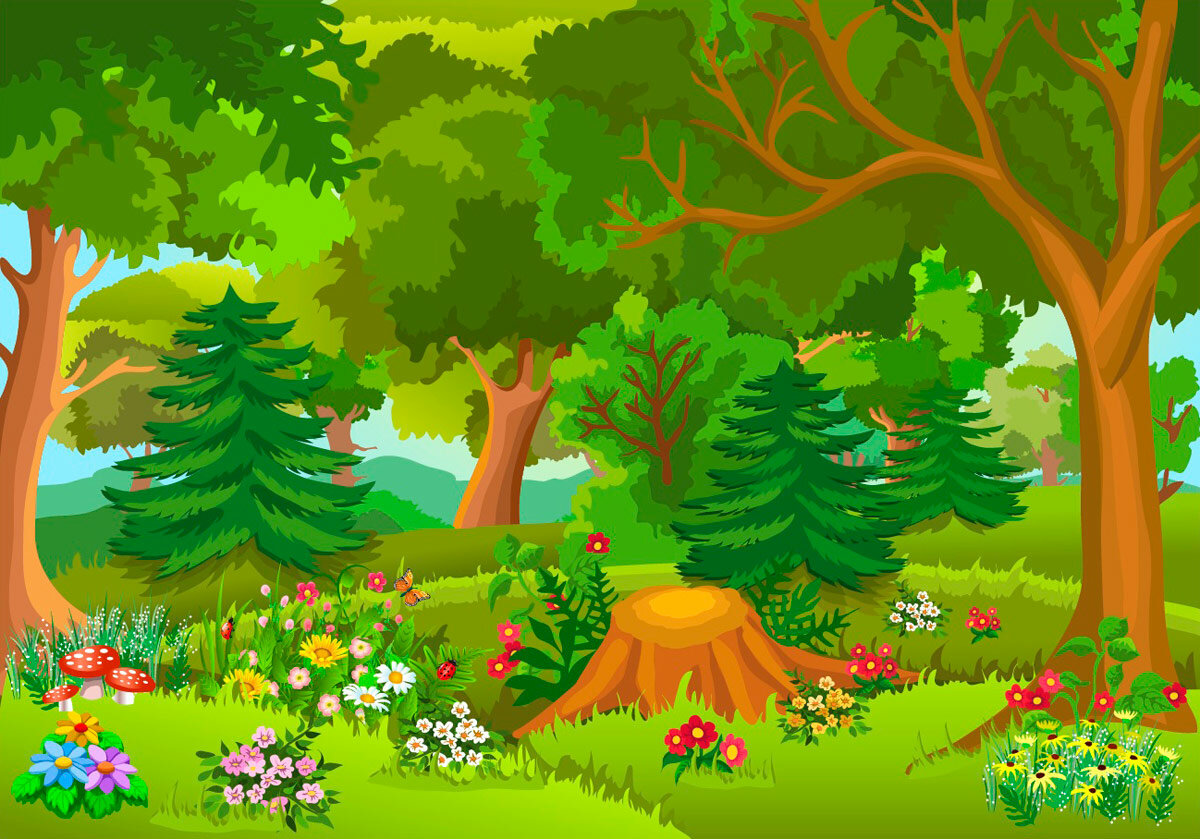 7
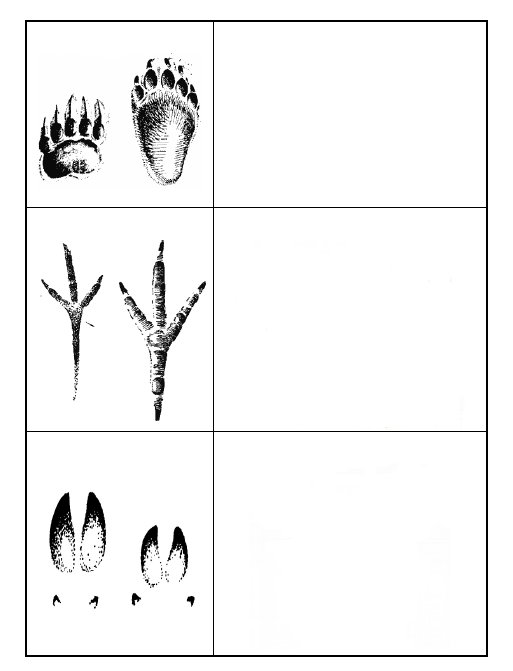 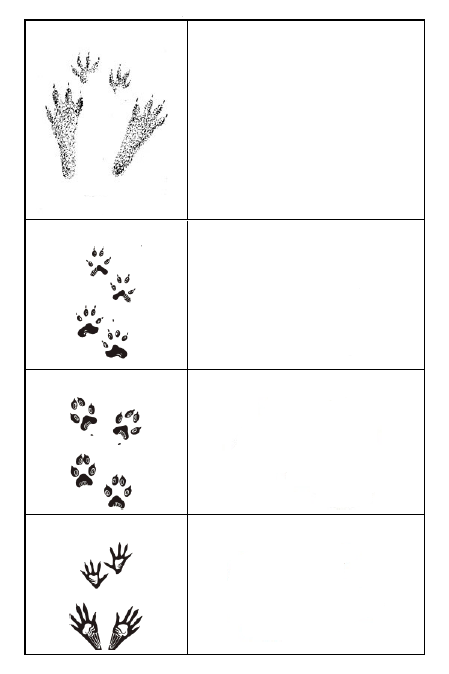 8
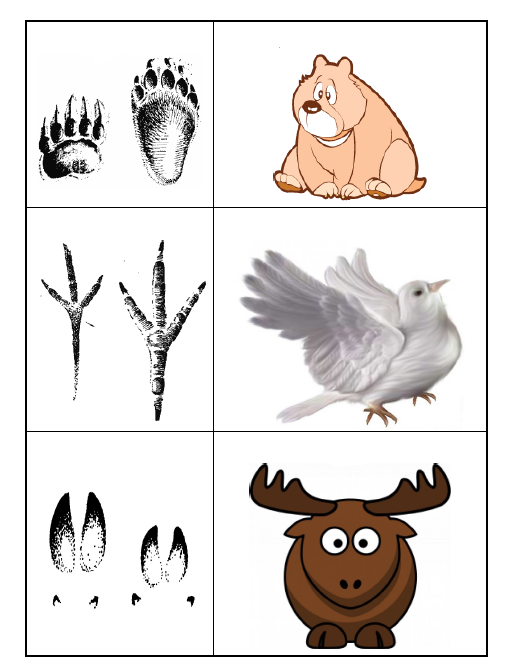 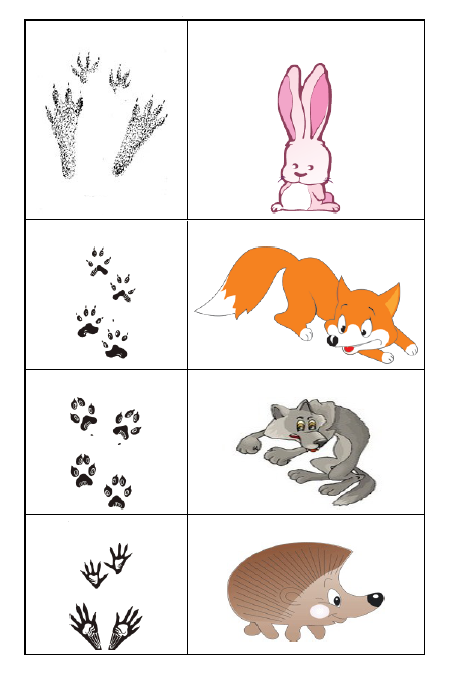 9
Схема маршрута
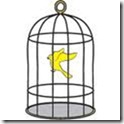 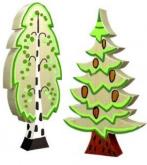 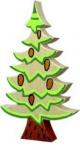 3 уровень
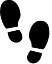 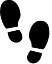 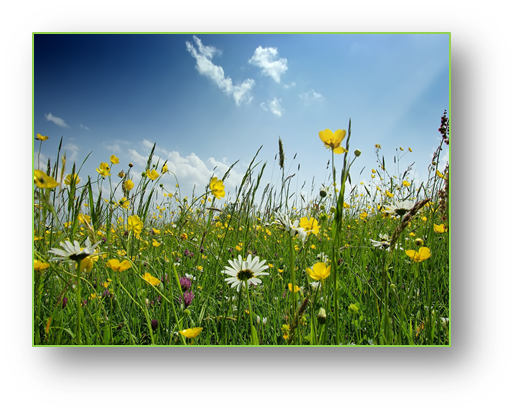 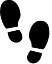 2 уровень
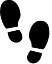 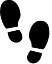 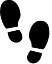 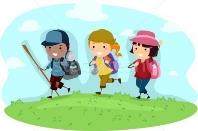 1 уровень
10
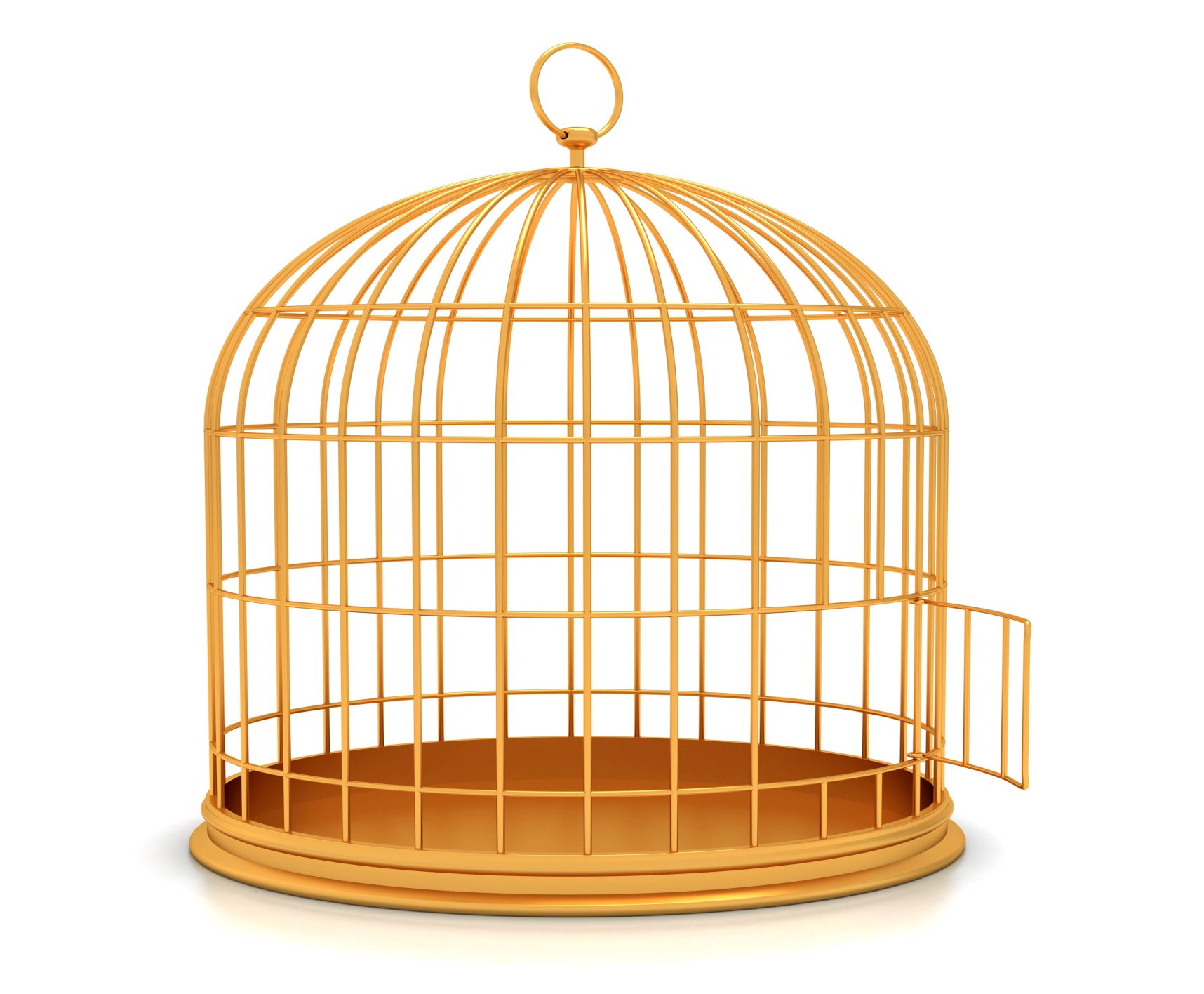 11
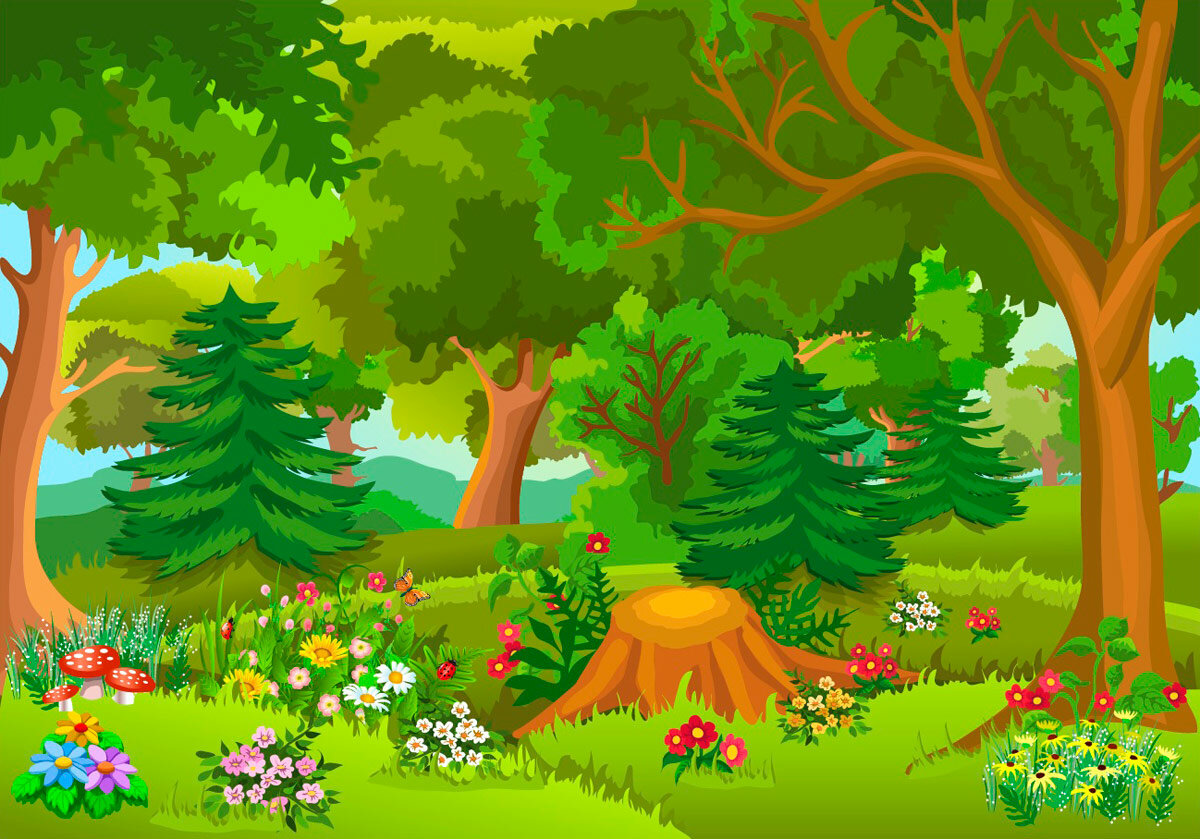 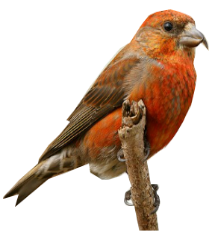 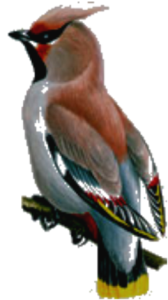 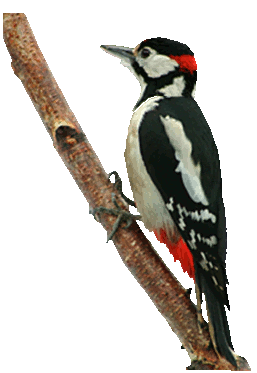 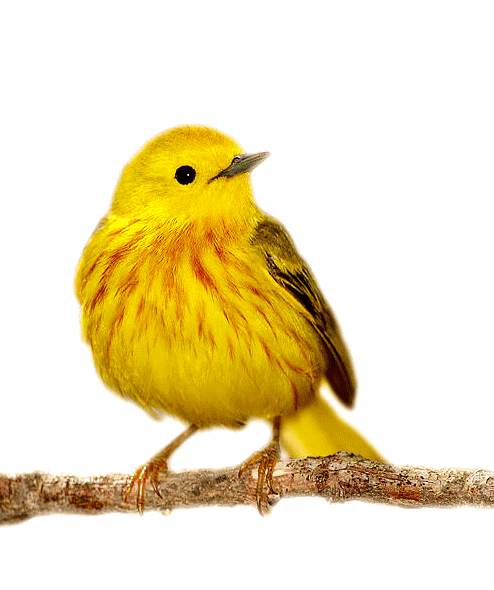 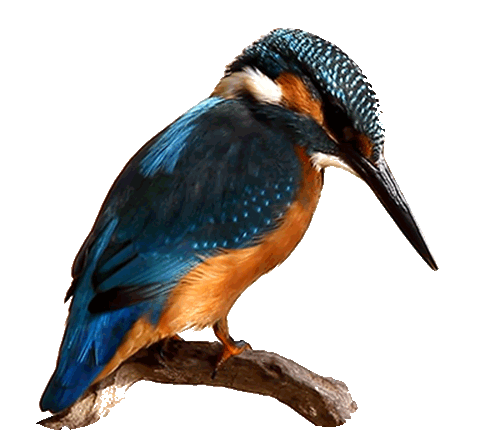 12
Схема маршрута
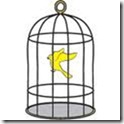 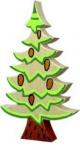 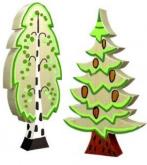 3 уровень
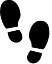 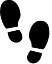 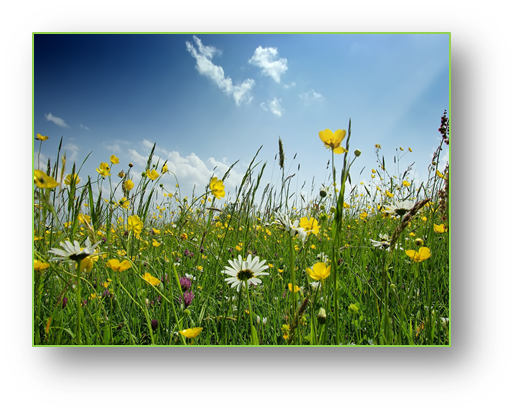 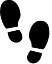 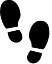 2 уровень
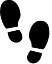 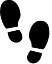 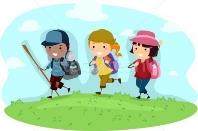 1 уровень
13
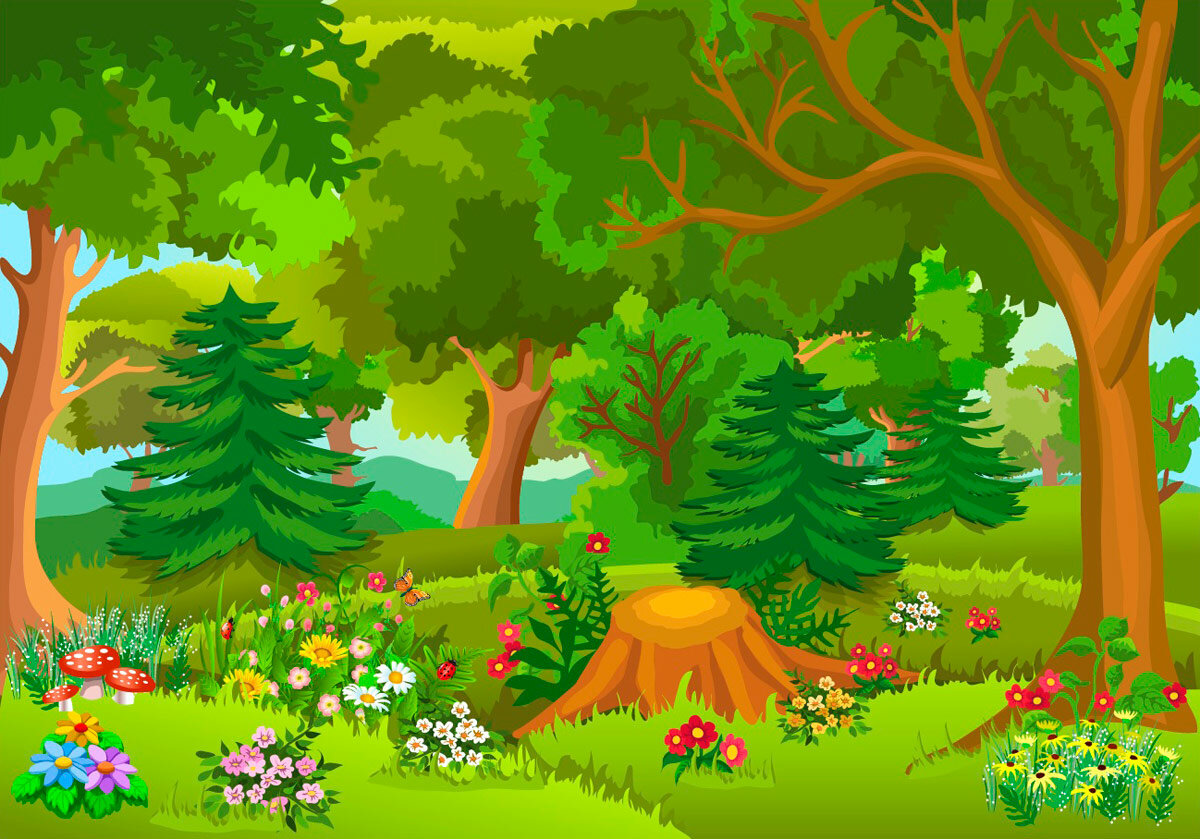 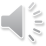 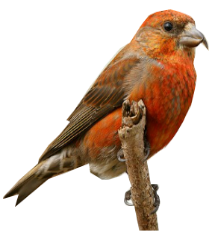 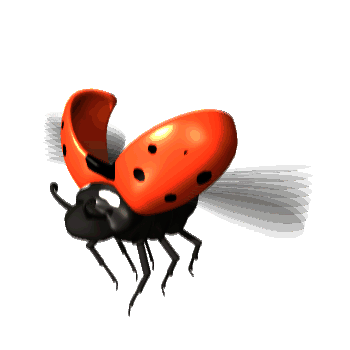 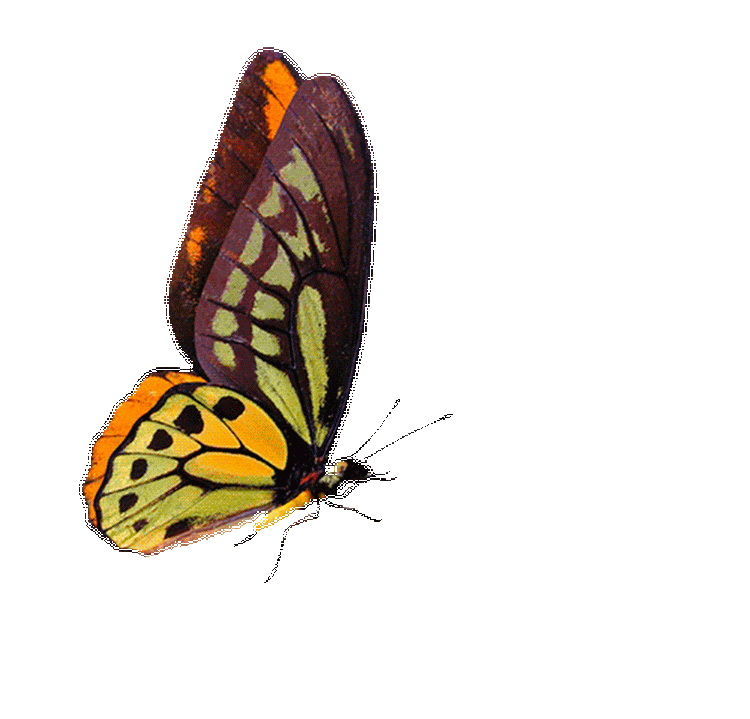 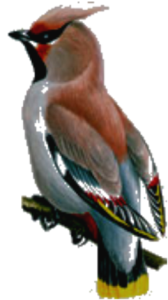 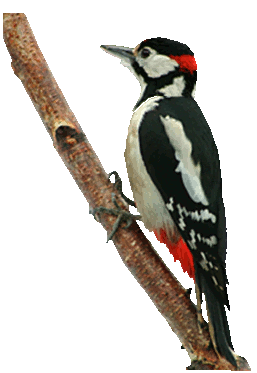 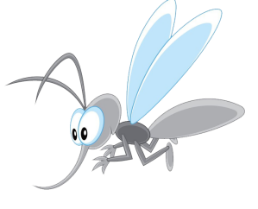 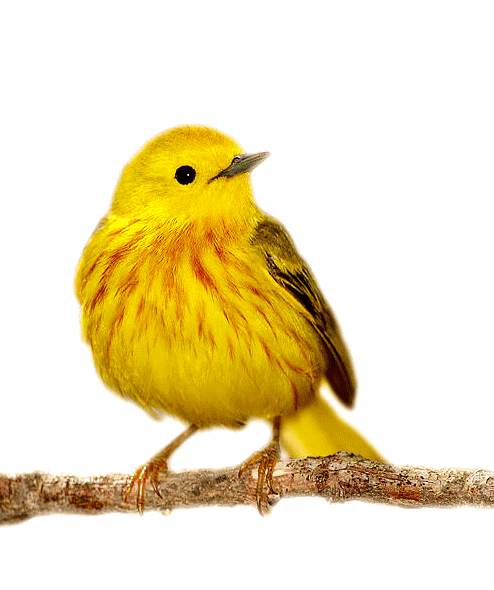 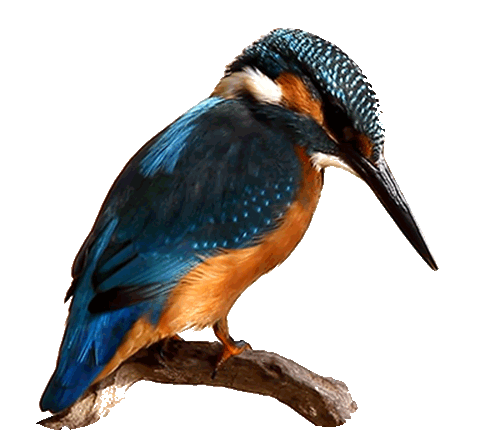 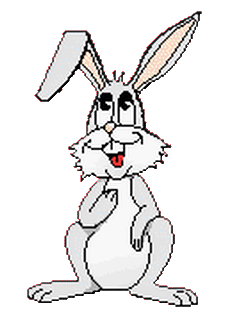 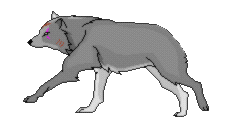 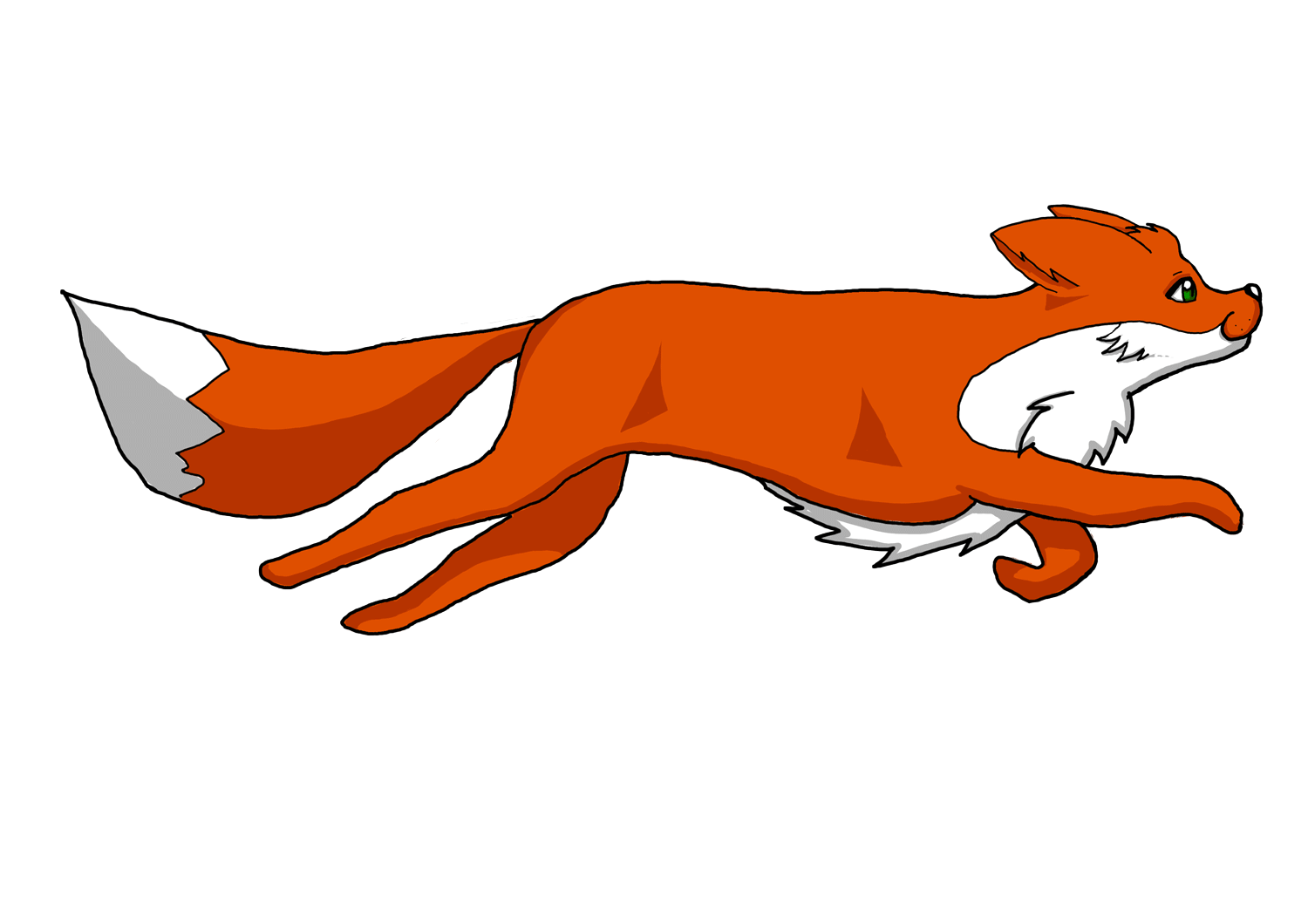 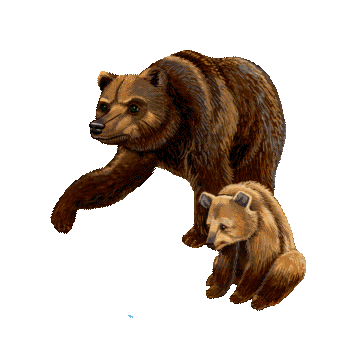 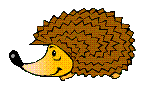 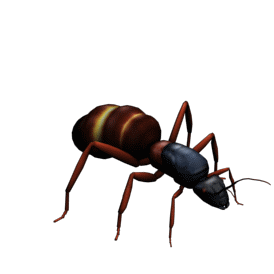 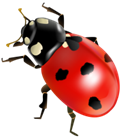 14
Задачи
Социально-коммуникативное развитие
воспитывать дружеские взаимоотношения; привычку сообща играть;
воспитывать  желание учавствовать  в совместных мероприятиях;
воспитывать доводить начатое дело до конца;
развивать внимание, умение понимать поставленную  цель.
Познавательное развитие 
совершенствовать умение ориентироваться в пространстве; 
 умение двигаться в заданном направлении;
 развивать умение действовать в соответствии с предлагаемым алгоритмом;
учить наблюдать, развивать любознательность. 
Речевое развитие
 развивать речь как средство общения;
обогащать речь детей;
 помогать детям употреблять в речи слова в точном соответствии со смыслом;
 развивать умение поддерживать беседу.
Художественно-эстетическое развитие
 обогащать сенсорный опыт;
развивать эстетическое восприятие;
 развивать мыслительные операции;
развивать способность наблюдать 
Физическое развитие 
 формировать потребность в ежедневной двигательной активности 
 развивать интерес к  двигательной деятельности
15
Спасибо за внимание!